空谷的回音
作词：恩蒙
作曲：佚名
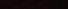 [Speaker Notes: 石狮市湖滨基督教会欢迎您！]
空谷的回音
我是空谷的回音，
四处寻找我的心 
问遍溪水和山林，
我心依然无处寻
[Speaker Notes: 石狮市湖滨基督教会欢迎您！]
空谷的回音
哦我曾经多彷徨，
四周一无安息土 
笑声留不住欢乐，
眼泪带不走痛苦
[Speaker Notes: 石狮市湖滨基督教会欢迎您！]
空谷的回音
我说生命不稀奇，
一声叹息归尘土 
放弃一切的追求，
任凭潮水带我走
[Speaker Notes: 石狮市湖滨基督教会欢迎您！]
空谷的回音
哦我曾经多彷徨，
四周一无安息土 
笑声留不住欢乐，
眼泪带不走痛苦
[Speaker Notes: 石狮市湖滨基督教会欢迎您！]
空谷的回音
有人曾经告诉我，
耶稣正在寻找我 
他爱能够保护我，
他手能够医治我
[Speaker Notes: 石狮市湖滨基督教会欢迎您！]
空谷的回音
哦我心中多快乐，
我又见到那太阳 
我心紧紧跟随他，
我唇还要赞美他
[Speaker Notes: 石狮市湖滨基督教会欢迎您！]
空谷的回音
朋友你今在哪里，
四处奔跑何时已 
如果你还愿意听，
让我再来告诉你
[Speaker Notes: 石狮市湖滨基督教会欢迎您！]
空谷的回音
耶稣基督救赎主，
他曾满足心无数 
向他倾诉向他哭，
    他必使你得饱足（X3）
（阿们）
石狮市湖滨基督教会
[Speaker Notes: 石狮市湖滨基督教会欢迎您！———夜静风轻]